Introducción a la Microfranquicia
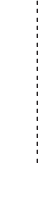 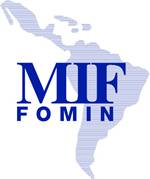 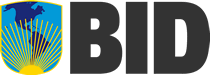 Kirk Magleby
Nuvek General Manager

Fondo Multilateral de Inversiones (FOMIN)
Banco Interamericano de Desarrollo (BID)
Primera Reunión del Clúster de “Franquicias como Fórmula de Expansión para MyPYMES”
Medellín, Colombia 
28 y 29 de abril de 2009
Introducción a la Microfranquicia
Introducción a la Microfranquicia
Que es una Microfranquicia?
Negocio franquicia cuyos costos de arranque para un local no exceden a 3X el Producto Interno  Bruto (PIB) per cápita del país
Alivia pobreza, contribuye al bienestar social
Es franquicia de veras, con estándares de la marca, manuales de operación, regalías al franquiciador, capacitación, financiamiento, control sobre la selección del sitio, etc.
Introducción a la Microfranquicia
Ejemplos del formulario 3X PIB per cápita
*CIA The World Fact Book 2008 per capita GDP adjusted for Purchasing Power Parity (PPP)
Introducción a la Microfranquicia
Razón del formulario 3X PIB per cápita
Con un concepto de franquicia bien elaborado
Se consigue financiamiento bancario
Con apoyo familiar, esta al alcance de casi cualquier empresario en el país
Los locales franquiciados rinden suficientes utilidades para elevar una familia dueña de la clase baja a la clase media
Introducción a la Microfranquicia
Quienes están creando Microfranquicias?
(ordenado por facilidad de creación)
Franquiciadores (Ya conocen el modelo)
Empresas multinacionales (Cuentan con recursos)
Empresas nacionales (Bien arraigado el la realidad empresarial nacional) 
Instituciones microfinancieras (Conocen el mercado al pie del pirámide)
Organizaciones no gubernamentales ONG’s (Innovadores, saben trabajar en ambientes multisectoriales)
Introducción a la Microfranquicia
Los incentivos para crear una Microfranquicia?
Franquiciador
Segunda marca
Expandir el mercado hacia abajo
Apalancar y aprovechar infraestructura ya existente
Adaptar a la realidad en cada país
Empresa multinacional
Capturar el mercado al pie del pirámide
Mejorar la imagen corporativo
Introducción a la Microfranquicia
Los incentivos para crear una Microfranquicia?
Empresa nacional
Capturar el mercado al pie del pirámide
Mejorar la imagen corporativa
Institución Microfinanciera
Mejorar la calidad y tamaño de los prestamos
Reducir la tasa de morosidad
Ofrecer mayores oportunidades a los clientes mediante conceptos de negocios rentables
Introducción a la Microfranquicia
Los incentivos para crear una Microfranquicia?
ONG
Mayor sostenibilidad económica
Impacto permanente en su área
Crear empleos, no solamente ofrecer servicios
Interactuar con empresas, no solamente con gobiernos u otros ONG’s
Introducción a la Microfranquicia
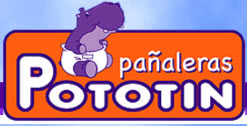 Caso #1	Franquiciador
Pototin en Ecuador
Tiendas de pañuelos, mama/bebe
Febrero 2006 pocas tiendas, decidieron reducir el concepto al nivel de Microfranquicia. Con re-ingeniería empresarial, llegaron a un costo de arranque de $8,500
Abril 2008 135 tiendas, abren 6 locales cada mes, pueden visualizar el momento en que hayan saturado al mercado Ecuatoriano (±500 locales), están haciendo los primeros planes para expansión internacional
Introducción a la Microfranquicia
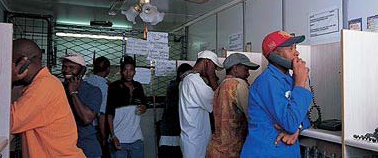 Caso #2	Empresa Multinacional
Vodafone en Sudáfrica
En las regiones del país donde no llega la red celular,  Vodafone ofrece un “Phone Shop” a un empresario local. 
Costo de arranque: $8,000
Ventas anuales cada local: $40,000
Locales: 5,000
Ventas anuales total: $200 millones USD
Empresarios franquiciados quienes han formado su segundo negocio: 40%
Empresarios franquiciados quienes han formado su segundo  y tercero negocio: 8%
Introducción a la Microfranquicia
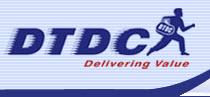 Caso #3	Empresa Nacional
Desk to Desk Delivery Service in la India
En las ciudades grandes del país, Desk to Desk opera con oficinas propias, empleados, flota de camiones, etc. Para llegar a las regiones remotos del país, crearon una red de corrieres locales franquiciados   
Costo de arranque: $4,000 (Comprar motocicletas, armar local)
Tamaño de un local: 10 metros cuadrados
Locales franquiciados: 3,000
Empleos a tiempo completo: 13,000
Introducción a la Microfranquicia
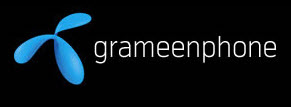 Caso #4	Institución Microfinanciera
Grameen Phone Ladies en Bangladesh, Pakistán, Uganda, etc.
Existen 24 Empresas Grameen. Grameen Telephone es el mas grande. Mas que 500,000 phone ladies. Por lo menos 2 por cada aldea. Costo de arranque: $180 por un equipo celular + re cargador solar.
Introducción a la Microfranquicia
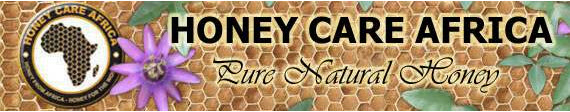 Caso #5	ONG
Honey Care África en Kenia, Tanzania, Uganda
12,000 campesinos cuidan colmenares
Honey Care proporciona el equipo, la capacitación
Honey Care compra toda la producción por un precio establecido al inicio del año
Honey Care procesa, empaqueta la miel
Honey Care vende la miel al nivel mundial
Introducción a la Microfranquicia
Por que es tan importante el modelo Microfranquicia?
Alivia la pobreza
Respalda y empuja al desarrollo económico de un país
La China y La India, los dos superestrellas del desarrollo económico en el mundo actual, tienen sectores franquicia muy crecientes, y tienen muchos conceptos microfranquicia
Introducción a la Microfranquicia
Análisis del proceso de creación de un negocio Microfranquicia
Valet Taxi en Lima, Perú
3 años de preparación
Primer auto salió a las calles en Febrero 2009
20 autos total en la flota actual
Salen 4 autos cada mes
Re-ingeniería empresarial a los hitos de 100, 300 autos
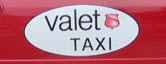 Introducción a la Microfranquicia
Recursos disponibles para los que quieren emprender una Microfranquicia
Microfranchise Development Initiative, Marriott School of Management, BYU, fundado en 2005
The Microfranchise Toolkit, 2007
Books
Microfranchising: Creating Wealth at the Bottom of the Pyramid, 2007
Ending Global Poverty, The Microfranchise Solution, 2007
Microfranqicias, La Solución a la Pobreza Mundial, 2008